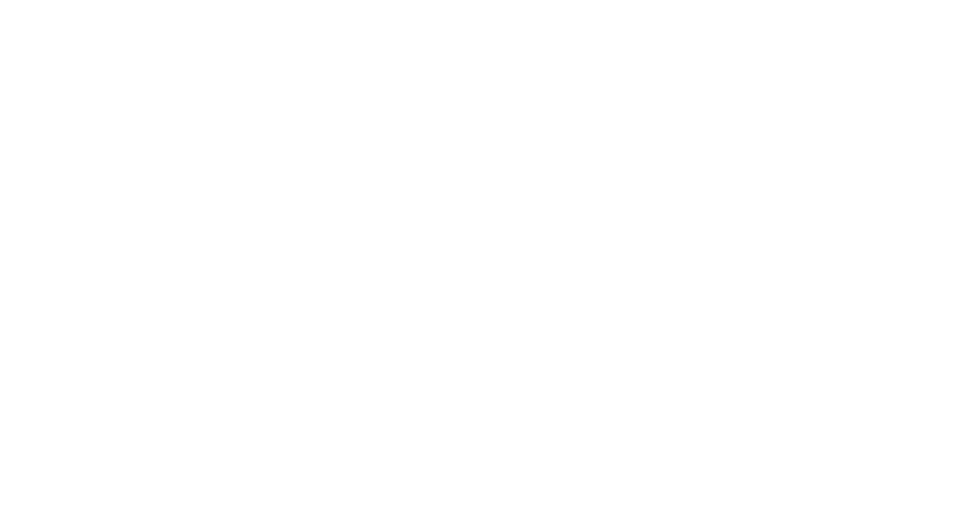 The Role of Faculty and Staff in Responding to Students in Distress
Jessalyn Klein, PhD
Psychologist & Suicide Prevention Coordinator
Agenda
Mental health and academic success
Student mental health snapshot
How can you help?
Gatekeeper training
Mental Health and Academic Success
Students in counseling have a retention advantage compared to non-counseled students (Kitzrow, 2003).

Developing depression is the most critical event leading students to consider withdrawing (Pleskac, et al., 2011). 

Students with mental illness report less campus engagement and poorer relationships, both of which have been associated with lower graduation rates (Salzer, 2012).
[Speaker Notes: *The literature suggests mental health has an impact on academic performance, and that counseling can foster academic success.


Kitzrow, M.A.  (2003).  The mental health needs of today’s college students: Challenges and Recommendations.  NASPA Journal, 4(1), 165-179.

Pleskac, T.J., Keeney, J., Merritt, S.M., Schmitt, N., Oswald, F.L.  (2011).  A detection model of college withdrawal.  Organizational Behavior and Human Decision Processes, 115(1), 85-98. doi:10.1016/j.obhdp.2010.12.001

Salzer, M.S.  (2012).  A comparative study of campus experiences of college students with mental illnesses versus a general college sample.  Journal of American College Health, 60(1), 1-7. doi:10.1080/07448481.2011.552537]
Mental Health Snapshot
Over 1,350 college students nationwide complete suicide each year (Silverman, 2008).
3rd leading cause of death among students ages 15-29.
~ 80% of students that complete aren’t seen by a counselor.

Within the last 12 months:
85% Felt overwhelmed by all they had to do
37% Felt so depressed it was difficult to function 
62% Felt overwhelming anxiety 
7% seriously considered suicide (1,984 students*)
1.5% attempted (407 students*)
 Source: UNC Charlotte  Spring 2017 responses to NCHA (n = 331)
[Speaker Notes: Silverman, M.M.  Turning violence inward: Understanding and preventing campus suicide. Presented to Violence on Campus: Prediction, Prevention, and Responses, Columbia University Law School, New York, NY, April 4, 2008.

American College Health Administration (ACHA) – National College Health Assessment (NCHA) II is administered each year to create a profile of college student health trends. 
*Data extrapolated from 331 students who responded to ACHA-NCHA II 2017 survey to the Spring 2017 UNCC student population of 27,177.
NOTE: Spring 2017 n of only 331 yet consistent with 2016 NCHA data n=1,110

2016 NCHA data (n = 1,110) for comparison: Within the last 12 months:
86% Felt overwhelmed by all they had to do
31% Felt so depressed it was difficult to function 
48% Felt overwhelming anxiety 
7% seriously considered suicide (1,940 students*)
0.6% attempted (159 students*)

*Suicide thought to actually be 2nd leading cause of death among college students (not limited to 15-29 years) because only unintentional injury/accidents (leading cause) and homicide (2nd leading) are more common among 15-29 year olds and, since there is minimal homicide on campuses, suicide more plausibly 2nd leading cause of death among college students.]
UNC Charlotte Student Mental Health
Factors affecting academic performance*
Stress						29%
Sleep difficulties				21%
Anxiety						27%
Depression					15%
Concern for friends or family 		10%
	* (incomplete, dropped course, poor grade)
              Source: UNC Charlotte Spring 2017 responses to NCHA (n =  331)
UNC Charlotte Student Mental Health
Faculty/Staff are in an ideal position (“gatekeepers”) to notice signs of student distress.
Changes in academic performance
Worrisome comments or behavior
Changes in appearance, attendance, participation

Being prepared to notice and refer is crucial.

Your time is precious. A brief gatekeeper training can make a big difference.
A research-based approach 
Understand your role
Feel comfortable taking action
Be confident in doing the right thing
[Speaker Notes: Many faculty feel that their responsibility to students is confined to their academic discipline. However, Faculty and staff often have a privileged view of student behavior, appearance and performance that can offer clues to a student’s mental health status. 
A little bit of training can make a big difference]
Kognito At Risk Gatekeeper Training
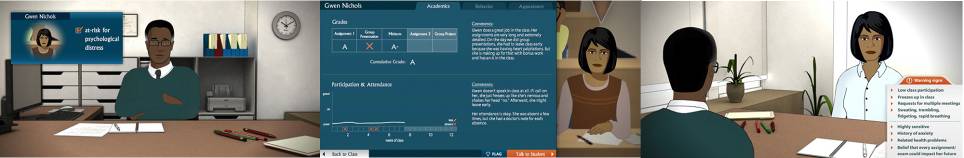 Online, 24/7 accessibility
Assume the role of a faculty member who is concerned about five students, three of whom need to be referred to the Counseling Center.

Analyze profiles of the five virtual students.

Engage in simulated conversations with the ones you suspect are at-risk and, if necessary, refer them to the Counseling and Psychological Center (CAPS).

Learn about CAPS.
Course is completed once user refers the 3 at-risk students
© 2012 Kognito Interactive. All Rights Reserved.
Trailer
http://vimeo.com/35019671
© 2012 Kognito Interactive. All Rights Reserved.
Enroll in the Course
Log on to http://aruf.kognito.com 
             (enrollment key:  uncc89)
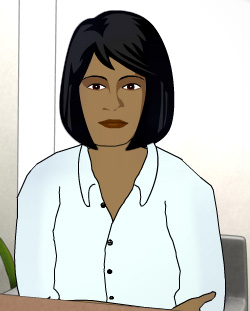 Take 45-minute course
Complete follow up survey
Return to the course as many times as you wish
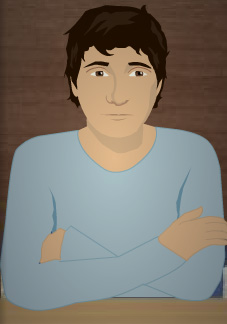 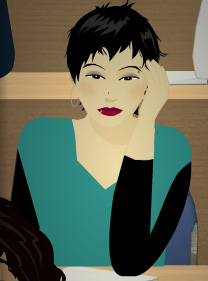 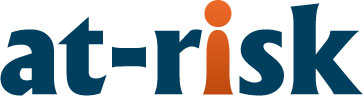 For more information, contact 
The Center for Counseling at Psychological Services (CAPS)
704-687-0316
[Speaker Notes: Demonstrate logging into course
-Select At-Risk (general training)]
Consultation
Consult with CAPS staff by phone (704-687-0311) or in person (The Christine F. Price Center for Counseling and Psychological Services, located behind the Student Health Center at the corner of Mary Alexander Road and Cameron Blvd. across from Student Health Center) as needed.

Counselor is on-call each business day from 8-5.

In an after hours emergency, call Campus Police (704-687-2200) or CAPS (after-hours Protocall).
Counseling and Psychological Center
Location:

The Christine F. Price Center for Counseling and Psychological Services, located behind the Student Health Center at the corner of Mary Alexander Road and Cameron Blvd.

Phone: 

(704) 687-0311

Website:
caps.uncc.edu
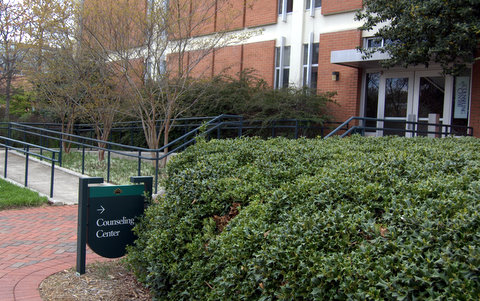